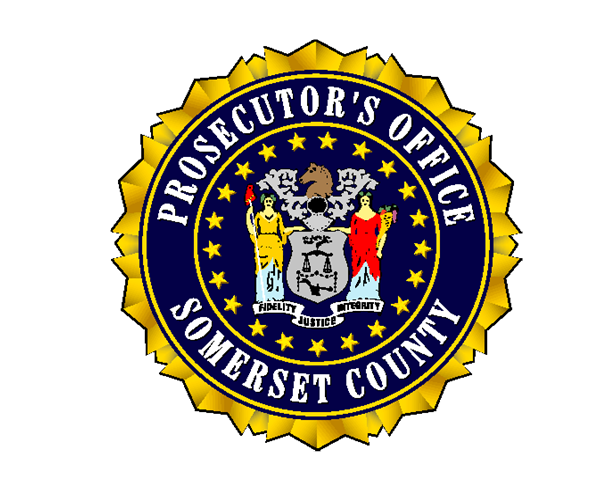 Social MEDIA UpdateAsst. Pros. W. Brian Stack(908) 575-3320  /  stack@co.somerset.nj.us
BREAKING NEWS:  TEENS ARE STILL USING THEIR CELL PHONES TO SEND NAKED PICTURES OF THEMSELVES TO THEIR FRIENDS.
Social Media and the SchoolsNew Jersey Lawyer, the Magazine285 Dec N.J. Law 5 (2013)
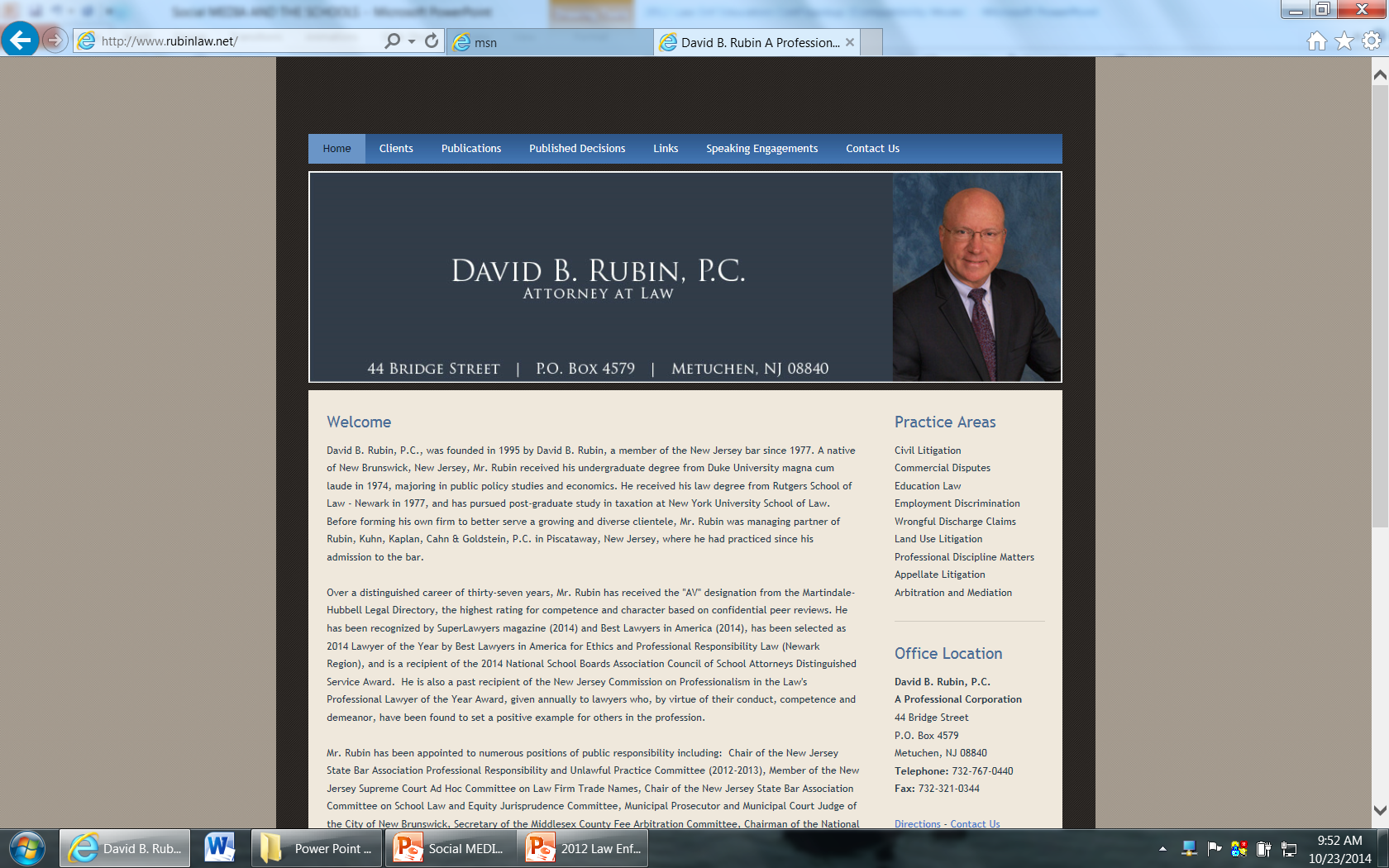 Social MEDIA AND THE SCHOOLS
AKA: 
FIFTY WAYS YOUR DAY CAN GO SIDEWAYS BEFORE 9:00AM
Who can say what, when?

On-duty teacher speech;
Off-duty teacher speech about other teachers or administration;
Off-duty teacher speech to or about students;
Student speech.


New, revised or newly relevant laws

N.J.S.A. 18A:36-40  Written Policy re: Teacher/Student Communication
N.J.S.A. 34:6B-6  Requesting Employees’ Social Media Login/Passwords
N.J.S.A. 18A:36-39  District-Provided Electronic Devices Notice;
N.J.S.A. 18A:35-4.27  Required Social Media Instruction;
N.J.S.A. 2C:24-4  Endangering the Welfare of a Child.
N.J.S.A. 2A:4A-71.1  Remedial “Sexting” Program;
N.J.S.A. 2C:33-4.1  Cyber-harassment
On-Duty Teacher Speech:

No First Amendment protection for employer-required speech. 

Garcetti v. Ceballos, 547 U.S. 410 (2006). 
ADA alleged he was retaliated against for writing a memo recommending that a case be dismissed due to police inaccuracies/mistakes.

“When public employees make statements pursuant to their official duties, the employees are not speaking as citizens for First Amendment purposes, and the Constitution does not insulate their communications from employer discipline.”

Thus, the First Amendment does not protect a public employee from being disciplined for a statement made pursuant to his/her professional duties.
On-Duty Teacher Speech:

In the Matter of Holmes, OAL Docket No. EDU 5944-12, Agency Docket No. 116-4/12. 

The Commissioner of Education upheld the termination of a tenured HS business teacher who directed students to sexually suggestive and salacious Facebook and YouTube pages.  (The teacher also logged more than 800 YouTube views during school hours).  

The Commissioner rejected the teacher’s justification for the use of the materials—to “loosen up” his students and foster a spirit of creativity.
2.  Off-duty teacher speech about teachers or administration:

Pickering v. Board of Ed., 391 U.S. 563 (1968); 
Connick v. Myers, 461 U.S. 138 (1983). 

Courts strike a balance between the interests of a government employee, as a citizen, to comment upon matters of public concern, and the interests of the State, as an employer, in promoting the efficiency of the public services it performs through its employees.  

Does the employee speak as a citizen upon a matter of public concern, or as an employee upon a matter of personal interest?  If the speech does not address a public concern, government officials enjoy wide latitude in managing their office.  Also relevant: the time, place and manner of the speech.
2.  Off-duty teacher speech about teachers or administration:

Employees enjoy wide latitude to criticize the district as long as close working relationships are not significantly undermined, but have no protection for speech addressing purely personal concerns.

Teacher could not be fired for writing a letter to the newspaper criticizing the Board of Education’s efforts to raise money for a new school (Pickering), but an ADA could be fired for circulating a questionnaire amongst her colleagues regarding working conditions within the office (Connick).
2.  Off-duty teacher speech about teachers or administration:

Richerson v. Beckon, 337 Fed. Appx. 637 (9th Cir., 2009).

Teacher sued after school transferred her from curriculum specialist and instructional coach to classroom teacher because she posted several negative comments about her coworkers on her publically-available blog, causing disruption at the school and at least one coworker to refuse to work with her.

Applying the Pickering balancing test, Court granted summary judgment in favor of the school, finding that the teacher’s speech “disrupted co-worker relations, eroded a close working relationship premised on personal loyalty and confidentiality, and interfered with the teacher’s performance of her duties.”
3.  Off-duty teacher speech to or about students:

Matter of O’Brien, 2013 WL 132508 (App. Div., 2013).

Twelve year tenured teacher with “unblemished record” sued after school fired her because she posted two comments on Facebook: (1) “I’m not a teacher—I’m a warden for future criminals!” and (2) “They had a scared straight program in school—why couldn’t I bring first graders?”

12 parents called, 20-25 protested at the school; news media came to the school.  O’Brien’s FB page had 300 “friends” and “friends of friends.”

Applying the Pickering balancing test, the Court affirmed the teacher’s termination, finding that the teacher’s speech was not on a matter of public concern, and even if it was, it was outweighed by the school’s interest in the efficient operation of its schools.
3.  Off-duty teacher speech to or about students:

Spanierman v. Hughes, 576 F.Supp.2d 292 (2008)

Non-tenured teacher communicated with students (about both school and personal matters) via his personal MySpace page after being told to stop.    

First question:  Was teacher speaking as a private citizen, or as a public employee pursuant to his official duties?  (Private)

Next question:  Did the teacher’s speech address a matter of public concern?  (Vast majority did not)

Third question:  Was the teacher’s speech disruptive to the school’s activities?  (Yes, teacher communicated as a peer rather than as a teacher).   

Court granted summary judgment in favor of school, rejecting teacher’s claim that school violated his First and Fourteenth Amendment rights by refusing to rehire him.
Student speech:

Tinker v. Des Moines School Dist., 393 U.S. 503 (1969).  “Substantial Disruption” test:  schools can regulate speech when it “materially and substantially interferes” with the “discipline [or] operation” of the school.

Bethel School Dist. v. Fraser, 478 U.S. 675 (1986).  Upheld the two day suspension of student who gave a lewd speech at school.
Student speech:

B.H. v. Easton Area School Dist., 725 F.3d 293 (3d Cir., 2013)
3rd Circuit struck down Easton’s ban on “I ♥ boobies” bracelets.  The Court adopted a three part test for lewd or profane speech: (1) plainly lewd speech, which offends for the same reasons obscenity offends, may be categorically restricted regardless of whether it comments on political or social issues, (2) speech that does not rise to the level of plainly lewd but that a reasonable observer could interpret as lewd may be categorically restricted as long as it cannot plausibly be interpreted as commenting on political or social issues, and (3) speech that does not rise to the level of plainly lewd and that could plausibly be interpreted as commenting on political or social issues may not be categorically restricted.  

Court found the bracelets were not “plainly lewd” and commented on a social issue, so they could not be categorically banned.  The School District has also failed to show that the bracelets threatened to substantially disrupt the school under Tinker.
Student speech:

Layshock v. Hermitage School Dist., 650 F.3d 205 (3d Cir., 2011).  School could not discipline a student who used his home computer, outside of school hours, to create a fake and insulting MySpace profile, using the principal’s name and photo, unless the school could prove that the MySpace profile caused “material and substantial disruption of the work and discipline of the school.”  (Note that Layshock discusses cases in which schools proved “substantial disruption,” (or a “reasonable forecast” thereof) and those cases involved threats of violence.)

J.S. ex rel. Snyder v. Blue Mountain School Dist., 650 F.3d 915 (2011).  School could not discipline a student who used her home computer to create a fake, insulting and vulgar MySpace profile about the principal because: (1) it did not cause “substantial disruption” within the school, and (2) schools may not limit “lewd” or “vulgar” speech that occurs off-campus (and does not cause “substantial disruption”).
So, what are the rules regarding teacher - student communication over social media?


Check your district’s statutorily required “written policy concerning electronic communications between school employees and students” which “shall include, at a minimum, provisions designed to prevent improper communications between school employees and students made via e-mail, cellular phones, social networking websites, and other Internet-based social media.”  	

			                   N.J.S.A. 18A:36-40.
Want to make sure your teachers 
are complying with your written policy?


Just demand their Facebook user name and password!

Or maybe not, since N.J.S.A. 34:6B-6 prohibits you from asking employees for social media login/password info.

“No employer shall require or request a current or prospective employee to provide or disclose any user name or password, or in any way provide access to, a personal account through an electronic communications device.” 

$1,000 Civil Penalty for the 1st violation; $2,500 Civil penalties for subsequent violations.  N.J.S.A. 34:6B-9.

But, this statute does not prevent employers from viewing, accessing or utilizing information about an employee that can be obtained in the public domain.  N.J.S.A. 34:6B-10.
Want to make sure your students 
are complying with your written policy?


Just remotely access their district supplied Chromebook and review what they are doing on it!

Or maybe not, since N.J.S.A. 18A:36-39 (and other laws) prohibit you from doing so.

“A school district or charter school that furnishes a student with a laptop computer, cellular telephone, or other electronic device shall provide the student with written or electronic notification that the electronic device may record or collect information on the student's activity or the student's use of the device if the electronic device is equipped with a camera, global positioning system, or other feature capable of recording or collecting information on the student's activity or use of the device. The notification shall also include a statement that the school district or charter school shall not use any of the capabilities in a manner that would violate the privacy rights of the student or any individual residing with the student. The parent or guardian of the student shall acknowledge receipt of the notification. The school district or charter school shall retain the acknowledgement as long as the student retains the use of the electronic device.” 

$250 fine per student, per incident, for failing to provide the notification.  N.J.S.A. 18A:36-39.
Statutorily Required Social Media Instruction



N.J.S.A. 18A:35-4.27 provides:

a. Beginning with the 2014-2015 school year, each school district shall incorporate instruction on the responsible use of social media into the technology education curriculum for students in grades 6 through 8 as part of the district's implementation of the Core Curriculum Content Standards in Technology.

b. The instruction shall provide students with information on:
(1) the purpose and acceptable use of various social media platforms;
(2) social media behavior that ensures cyber safety, cyber security, and cyber ethics; and
(3) potential negative consequences, including cyber bullying, of failing to use various social media platforms responsibly.
Changes to “Sexting” Laws:


N.J.S.A.  2C:24-4 Endangering the Welfare of a Child:
“child” is now defined as under 18 (previously 16)
Possession of child pornography is now a 3rd degree crime (previously 4th)
100 or more images = court shall impose a sentence of imprisonment

N.J.S.A. 2A:4A-71.1 establishes a diversionary program for juveniles charged with sexting.  A juvenile charged with distribution of child pornography under N.J.S.A. 2C:24-4 may enter a diversionary program in lieu of criminal prosecution, provided that the creator and subject of a photograph depicting nudity of a juvenile are both juveniles.  (Note that juvenile sexting is NOT a Megan’s Law offense.  N.J.S.A. 2C:7-2b(4)).
Cyber-Harassment:

N.J.S.A.  2C:33-4a

A person commits the crime of cyber-harassment if, while making a communication in an online capacity via any electronic device or through a social networking site and with the purpose to harass another, the person:
(1) threatens to inflict injury or physical harm to any person or the property of any person;
(2) knowingly sends, posts, comments, requests, suggests, or proposes any lewd, indecent, or obscene material to or about a person with the intent to emotionally harm a reasonable person or place a reasonable person in fear of physical or emotional harm to his person; or
(3) threatens to commit any crime against the person or the person's property.

b. Cyber-harassment is a crime of the fourth degree, unless the person is 21 years of age or older at the time of the offense and impersonates a minor for the purpose of cyber-harassing a minor, in which case it is a crime of the third degree.

c. If a minor under the age of 16 is adjudicated delinquent for cyber-harassment, the court may order as a condition of the sentence that the minor, accompanied by a parent or guardian, complete, in a satisfactory manner, one or both of the following:
(1) a class or training program intended to reduce the tendency toward cyber-harassment behavior; or
(2) a class or training program intended to bring awareness to the dangers associated with cyber-harassment.

d. A parent or guardian who fails to comply with a condition imposed by the court pursuant to subsection c. of this section is a disorderly person and shall be fined not more than $25 for a first offense and not more than $100 for each subsequent offense.
Popular Apps
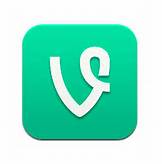 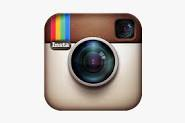 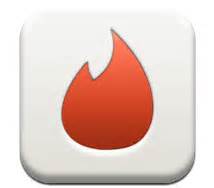 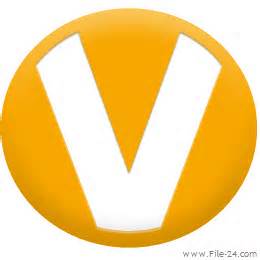 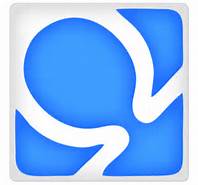 Oovoo
Vine
Tinder
Omegle
Instagram
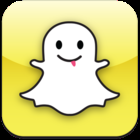 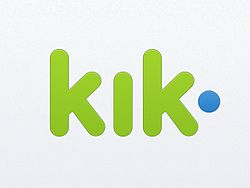 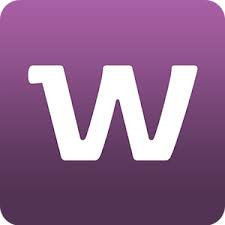 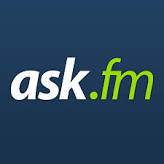 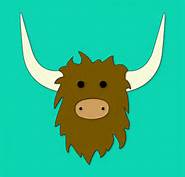 Kik
Whisper
Yik Yak
Snapchat
ask.fm
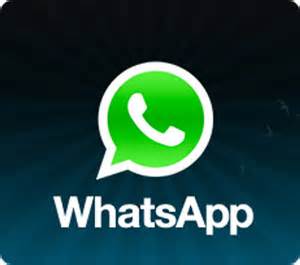 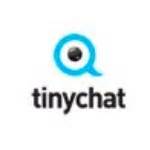 WhatsApp
Tinychat